Осуществление межведомственного электронного информационного взаимодействия при оказании муниципальных услуг органами местного самоуправления муниципальных образований
 Смоленской области
СОЗДАНИЕ МЕЖВЕДОМСТВЕННОГО ЗАПРОСА В РОСРЕЕСТР
На примере запроса «Выписка из ЕГРН о правах отдельного лица на имевшиеся/имеющиеся у него объекты недвижимости»
Загрузить систему электронного документооборота ДелоPro;
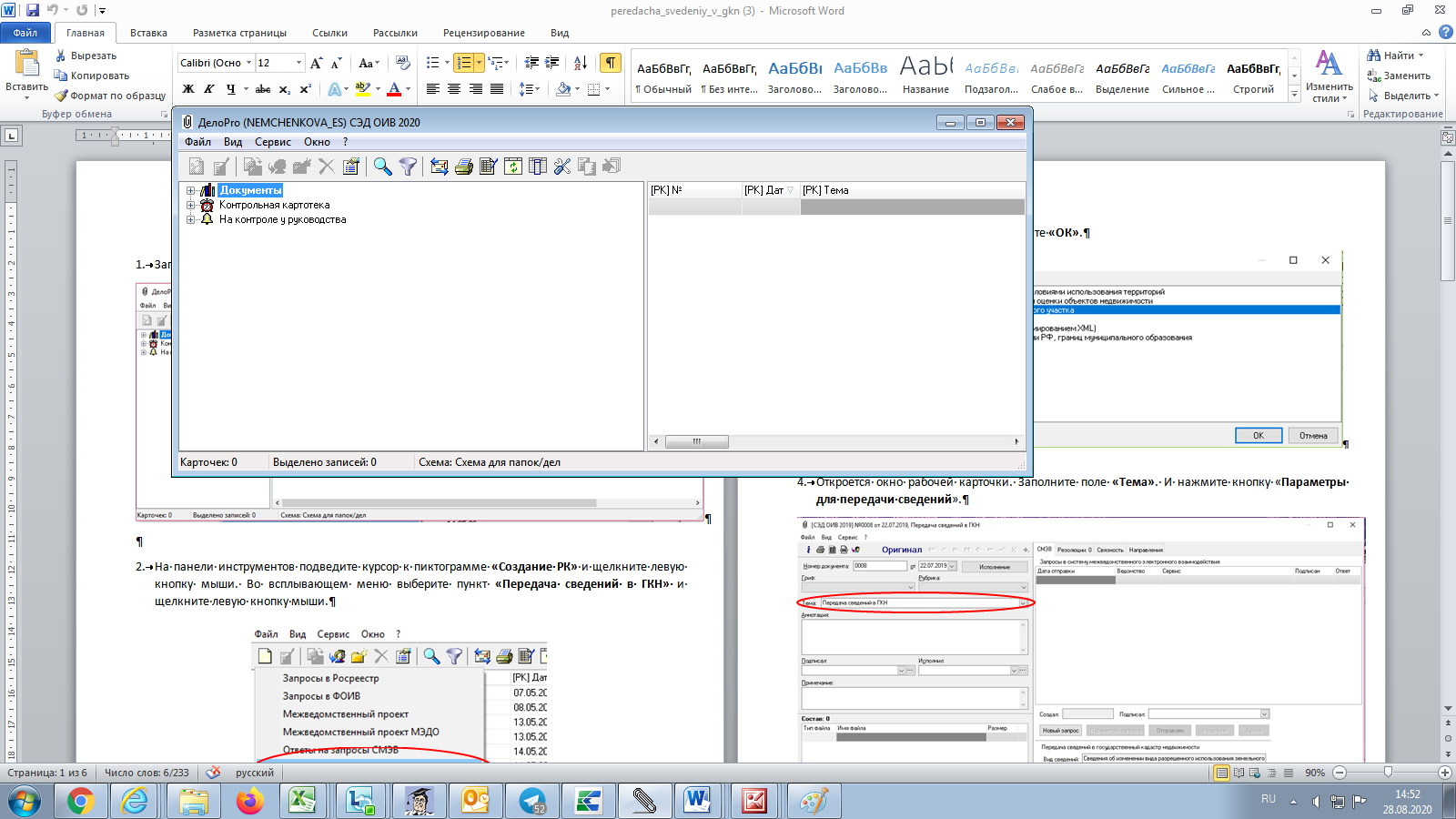 СОЗДАНИЕ МЕЖВЕДОМСТВЕННОГО ЗАПРОСА В РОСРЕЕСТР
На примере запроса «Выписка из ЕГРН о правах отдельного лица на имевшиеся/имеющиеся у него объекты недвижимости»
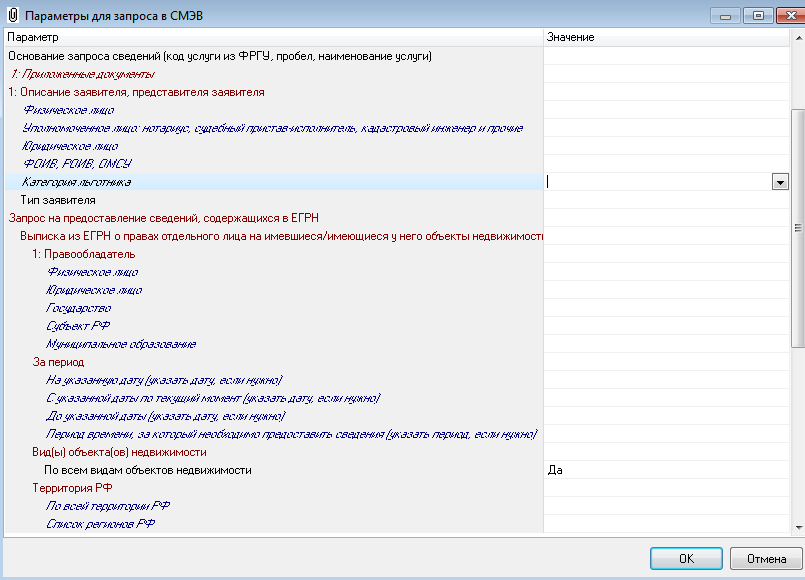 1
2
3
СОЗДАНИЕ МЕЖВЕДОМСТВЕННОГО ЗАПРОСА В РОСРЕЕСТР
На примере запроса «Выписка из ЕГРН о правах отдельного лица на имевшиеся/имеющиеся у него объекты недвижимости»
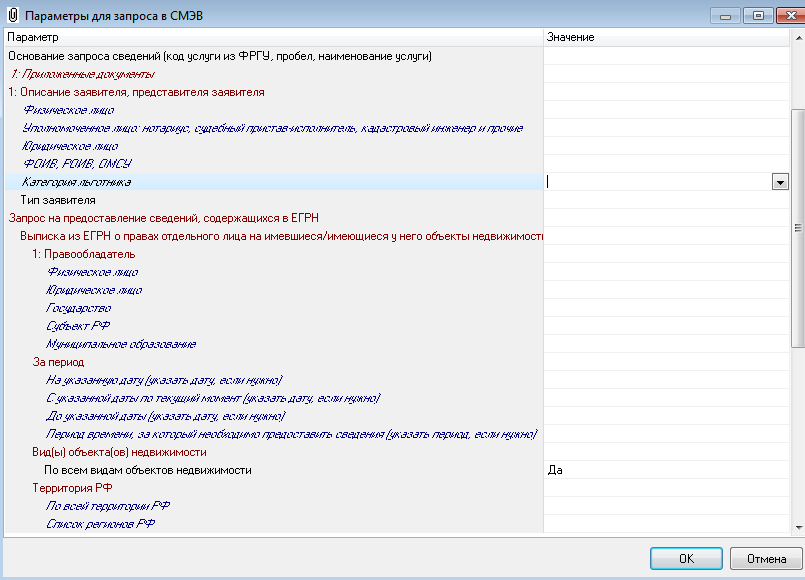 ПРИМЕР:6700000000171658753 Предоставление гражданам, имеющим трех и более детей, земельных участков в собственность бесплатно
СОЗДАНИЕ МЕЖВЕДОМСТВЕННОГО ЗАПРОСА В РОСРЕЕСТР
На примере запроса «Выписка из ЕГРН о правах отдельного лица на имевшиеся/имеющиеся у него объекты недвижимости»
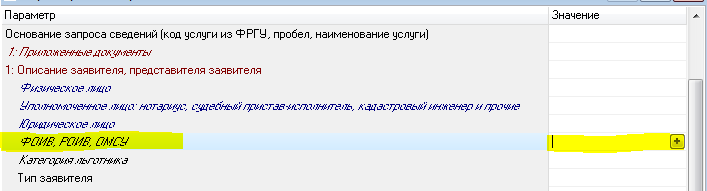 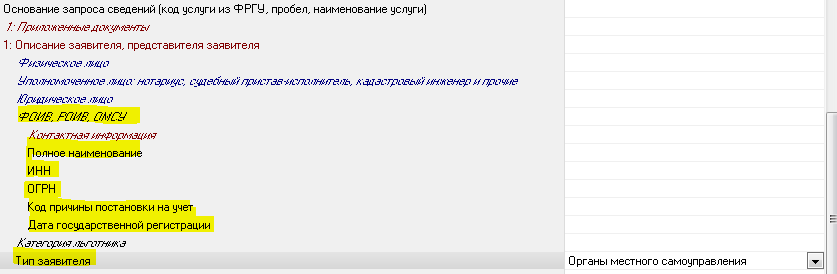 СОЗДАНИЕ МЕЖВЕДОМСТВЕННОГО ЗАПРОСА В РОСРЕЕСТР
На примере запроса «Выписка из ЕГРН о правах отдельного лица на имевшиеся/имеющиеся у него объекты недвижимости»
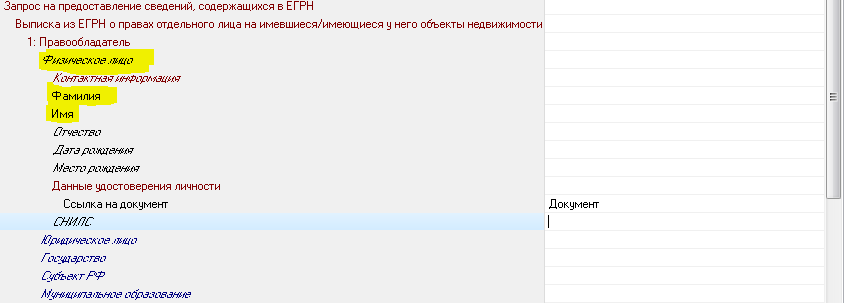 Место рождения не вводить!
!!!!    СНИЛС (ХХХ-ХХХ-ХХХ ХХ)    !!!!
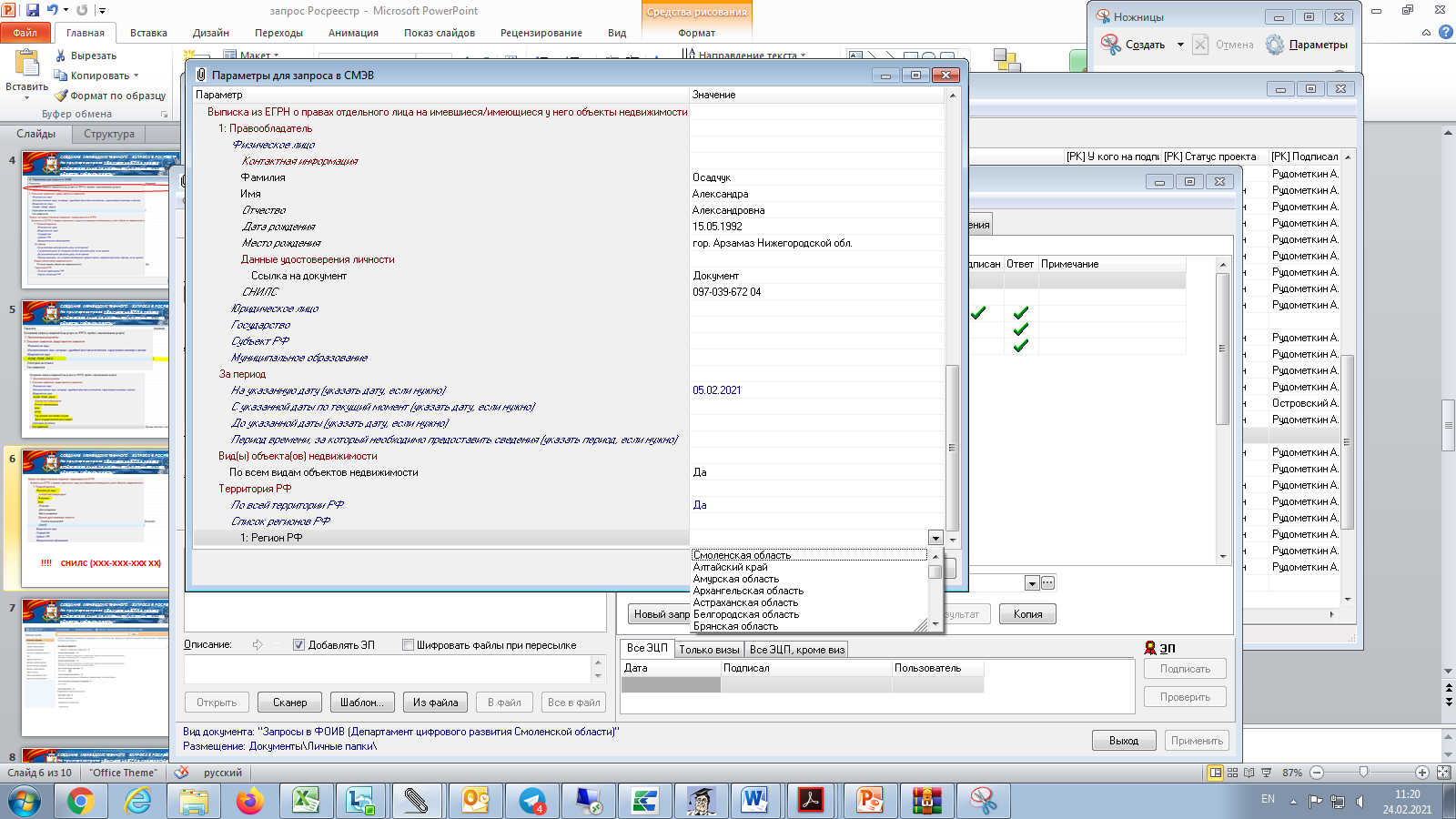 СОЗДАНИЕ МЕЖВЕДОМСТВЕННОГО ЗАПРОСА В РОСРЕЕСТРНа примере запроса «Выписка из ЕГРН о правах отдельного лица на имевшиеся/имеющиеся у него объекты недвижимости»
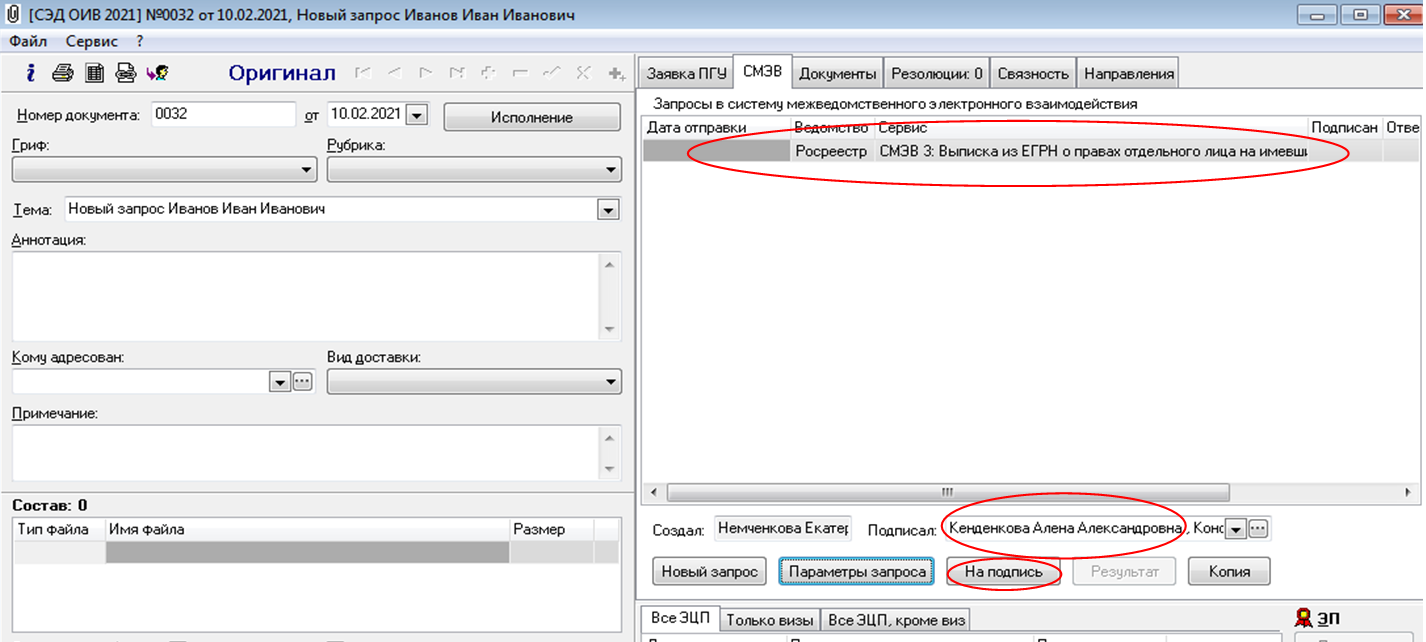 После того, как запрос будет подписан, высветится отчет в поле «Информация о событиях» и в поле «Подписан» появится зеленая галочка. После этого нажимаем «Отправить»
СОЗДАНИЕ МЕЖВЕДОМСТВЕННОГО ЗАПРОСА В РОСРЕЕСТРНа примере запроса «Выписка из ЕГРН о правах отдельного лица на имевшиеся/имеющиеся у него объекты недвижимости»
Нажмите кнопку «Показать результат». 
Появится статус «В обработке». 
Ответ на запрос от Росреестра может приходить через 1 – 5 дней
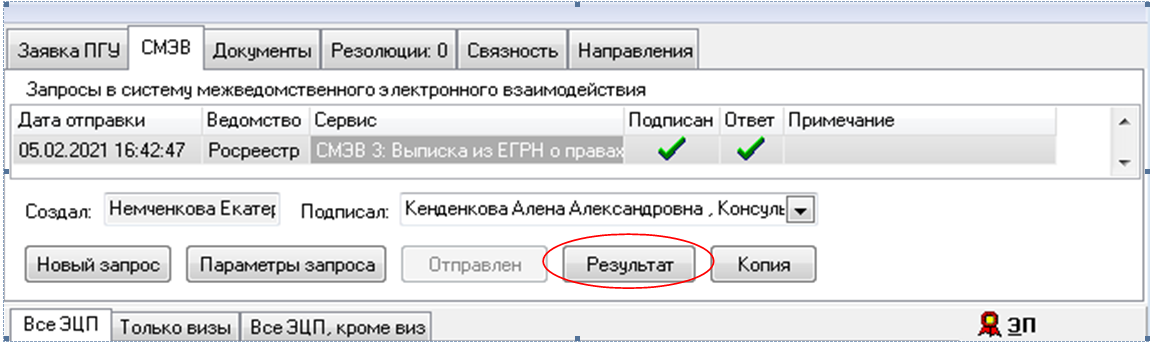 СОЗДАНИЕ МЕЖВЕДОМСТВЕННОГО ЗАПРОСА В РОСРЕЕСТРНа примере запроса «Выписка из ЕГРН о правах отдельного лица на имевшиеся/имеющиеся у него объекты недвижимости»
Результат приходит в формате .pdf и .xml
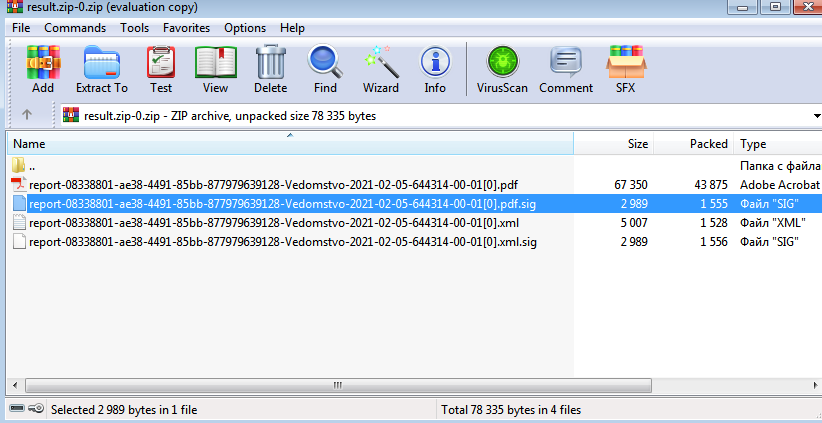 Справочник кодов услуг (идентификаторы) на ФРГУ и наименование муниципальных услуг можно скачать по ссылке https://www.smoladmin.ru/administraciya-goroda/struktura/komitet-po-informacionnym-resursam-i-telekommunikaciyam/v-pomosch-polzovatelyu/

Данные по структурным подразделениям можно посмотреть на сайте https://egrul.nalog.ru/